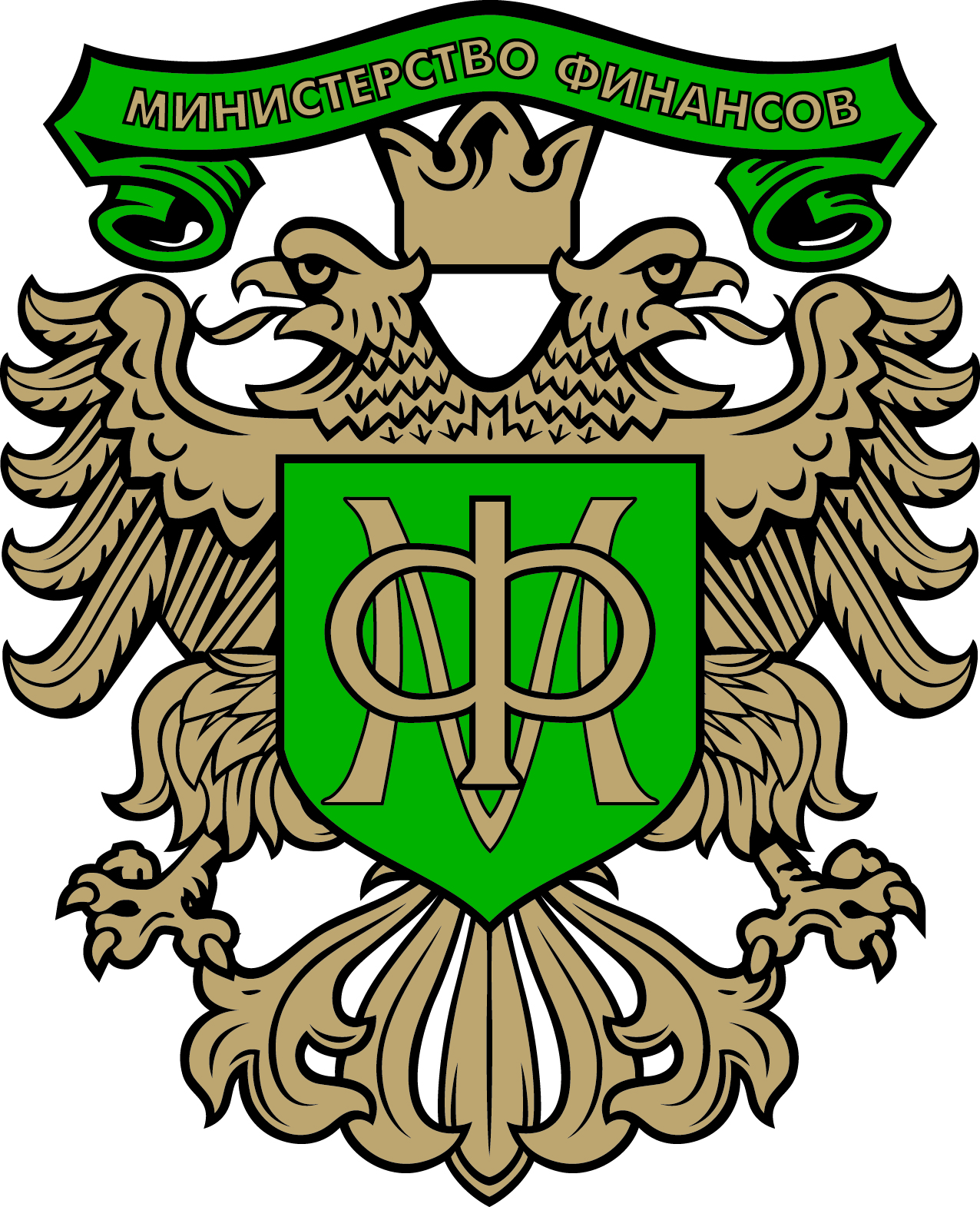 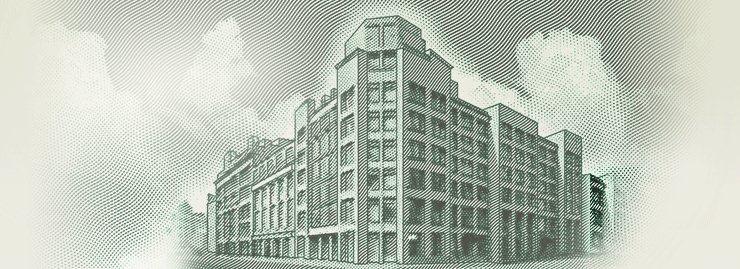 О ЗАДАЧАХ В СФЕРЕ МЕТОДОЛОГИЧЕСКОГО ОБЕСПЕЧЕНИЯ
ВНУТРЕННЕГО ГОСУДАРСТВЕННОГО (МУНИЦИПАЛЬНОГО)
ФИНАНСОВОГО КОНТРОЛЯ
2
3
ограниченность доступа к документам и информационным системам, в том числе содержащим персональные данные

наличие в бюджетном законодательстве требований к проверкам, не соответствующих стандартам ВГ(М)ФК  

отсутствие единых подходов к квалификации выявляемых нарушений


недостаточные условия  для развития контроля, направленного на предупреждение нарушений
4
ПРОБЛЕМА
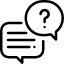 Несмотря на норму статьи 269.2 БК РФ о получении доступа к информации и базам данных, органам ВГ(М)ФК такой доступ не всегда предоставляется организациями по причине недостаточности правовых оснований
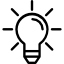 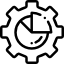 ВОЗМОЖНЫЕ РЕШЕНИЯ
РИСКИ (ПРОБЛЕМЫ) РЕАЛИЗАЦИИ
Включение в Бюджетный кодекс норм о взаимодействии органов внутреннего Г(М)ФК и организаций, не являющихся объектами контроля (новая статья 269.3 БК РФ):
обязанность организаций, в т.ч. объектов встречных проверок, предоставлять информацию и документы по запросу контролера;
обязанность организаций - владельцев (операторов) ИС предоставлять доступ к данным ИС по запросу контролера
несоответствие отраслевым актам, содержащим нормы об ограничении доступа к информации в т.ч. в части персональных данных, сведений, составляющих налоговую, банковскую тайну;

большая длительность процедур согласования этих изменений

риски непринятия решений по внесению изменений в отраслевые акты
5
ПРОБЛЕМА
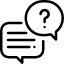 Ряд норм БК РФ за рамками раздела про Г(М)ФК содержат требования к проверкам органов ВГ(М)ФК, противоречащие стандартам внутреннего государственного (муниципального) финансового контроля (обязательность проверки по каждой субсидии, необходимость отдельных порядков проведения проверок отчетов об исполнении высокодотационных региональных и местных бюджетов)
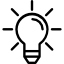 ВОЗМОЖНЫЕ РЕШЕНИЯ
внесение изменений в Бюджетный кодекс об исключении некорректных требований к проверкам (статьи 78, 78.1, 78.3, 130 и 136 БК РФ):

замена обязательности на возможность проведения проверок соблюдения целей, порядка и условий предоставления субсидий юр. лицам;

исключение необходимости установления отдельных порядков проведения проверок отчетов об исполнении региональных и местных бюджетов + обязанность информирования финорганов о результатах таких проверок всеми контрольными органами, включая контрольно-счетные органы
6
ВСТУПЛЕНИЕ В СИЛУ СТАНДАРТОВ 
ВНУТРЕННЕГО ГОСФИНКОНТРОЛЯ
Процедурные стандарты
с учетом положений Закона 248-ФЗ от 31.07.2020
Реализация 
результатов
контрольного
мероприятия
 № 1095 от 23.07.2020
Досудебное обжалование
№ 1237 от 17.08.2020
Планирование контрольных
мероприятий
№ 208 от 27.02.2020
Проведение
контрольного
мероприятия
№ 1235 от 17.08.2020
Отчетность
№ 1478 от 16.09.2020
Содержание стандарта:
Существенность:
в т.ч. влияние на результаты 
нацпроектов, крупные закупки
Критерии
отбора 
(Оценка рисков)
Перечень
тем
проверок
Понятие и категории
риска
Вероятность (возможность)
нарушения
Внесены изменения 31.12.2020
№ 2435
7
доработка критериев расчета рисков при планировании контрольных мероприятий

уточнение процедур назначения и проведения контрольных мероприятий (за исключением сроков направления запросов и возражений на акт проверки)

определение правовых оснований и случаев прекращения исполнения представлений и предписаний

установление дополнительных форм отчетности о результатах контрольной деятельности  

регулирование  процедур проведения анализа (проверок) органами Федерального казначейства региональных и муниципальных органов ВГ(М)ФК
8
МЕТОДИЧЕСКИЕ РАЗЪЯСНЕНИЯ ПО ПРОВЕДЕНИЮ КОНТРОЛЬНЫХ МЕРОПРИЯТИЙ
Объекты и предмет контроля
Перечень основных вопросов для изучения
по каждому предмету (объекту) контроля
Определение контрольных действий по каждому вопросу контрольного мероприятия
Определение (квалификация) нарушений и мер реагирования по результатам контроля
Аналогичный подход применен в приказах МФ РФ для ФК № 113н от 28.05.2018, № 235н от 03.10.2018
СЕЙЧАС:
В положениях БК о госфинконтроле есть понятие «предварительный контроль», но его характеристики не раскрыты
ПРЕДЛАГАЕТСЯ (НРБК):
Дополнить полномочия по проведению экспертно-аналитических мероприятий с направлением по их итогам объектам контроля предупреждений о признаках возможных нарушений и рисках их совершения; 
формированием предложений по изменению НПА или их проектов с целью пресечения  неэффективных бюджетных расходов
ОСНОВАНИЯ:
Создание условий для полноценного включения органов ВГ(М)ФК в государственную систему управления бюджетными рисками
10
ОРГАНИЗАЦИЯ ВНУТРЕННЕГО МУНИЦИПАЛЬНОГО ФИНАНСОВОГО КОНТРОЛЯ
ПРОБЛЕМА
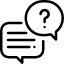 внутренний муниципальный финансовый контроль осуществляется в муниципальных образованиях не в полном объеме или не осуществляется вообще
!
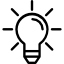 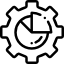 ВОЗМОЖНЫЕ РЕШЕНИЯ
РИСКИ (ПРОБЛЕМЫ) РЕАЛИЗАЦИИ
вопросы местного значения могут и должны решать именно органы местного самоуправления или население непосредственно;
бюджетный процесс является вопросом местного значения;
«денежный» вопрос: трансферты из бюджета мун. образования в бюджет субъекта РФ не предусмотрены;
любой доп. «отрицательный трансферт» может привести к несбалансированности высокодотационного местного бюджета; 
кто будет осуществлять полномочие, учитывая удаленность и многочисленность мун. образований?
передача полномочий по осуществлению внутреннего муниципального госфинконтроля на субъектовый уровень  на основе соглашений или соответствующему КСО
Ст. 265 БК РФ
Стандарт №95
Кто
проверяет?
Отраслевые 
органы местной администрации, МУ, МУПы
Внутренний МФК
может не осуществляться
Контрольно-счетный орган
НЕТ
ЕСТЬ
Органы
ВМФК должны быть созданы
Незначительная
доля дотаций
в бюджете
Значительная доля дотаций в бюджете >50%
ПРИНЦИП:
Должно быть полноценное самостоятельное управление бюджетным процессом, иначе передача объектов контроля во внешнее управление
Проверки годовых отчетов об исполнении бюджета региональными органами ГФК
Точечные проверки ограниченными ресурсами органа Внутреннего МФК
СЛУЧАИ И УСЛОВИЯ ПЕРЕДАЧИ ПОЛНОМОЧИЙ ПО ВМФК?